Fundraising: The Professional Necessity
Dr. Frank Tracz
Director of Bands
Kansas State University
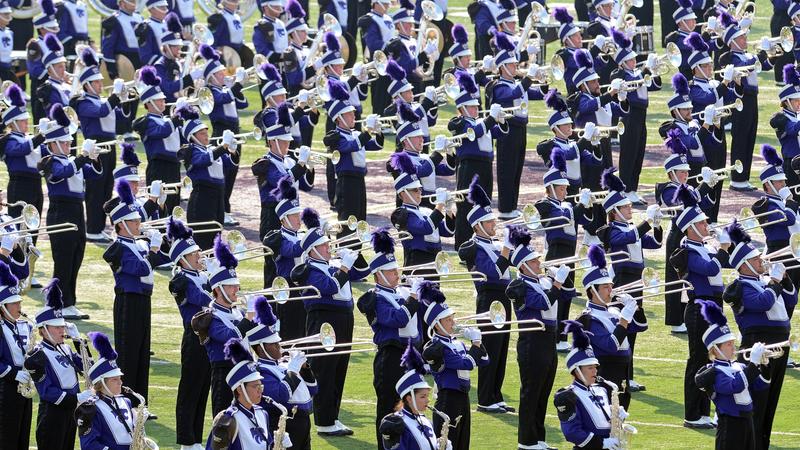 The Problem
Budget Cuts
Rising Prices
Program Needs
More Time Demands on You
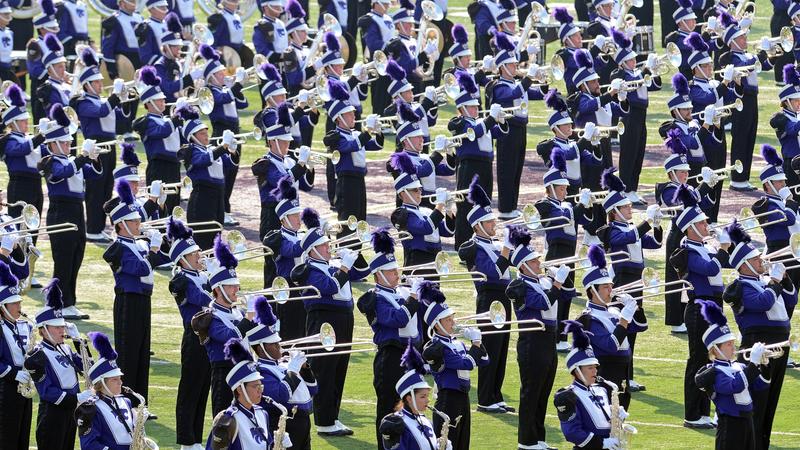 The Solution
Take a Deep Breath
Part of our World
Long Term Plan to Success
It’s About . . .
You
Them
Us
IT!
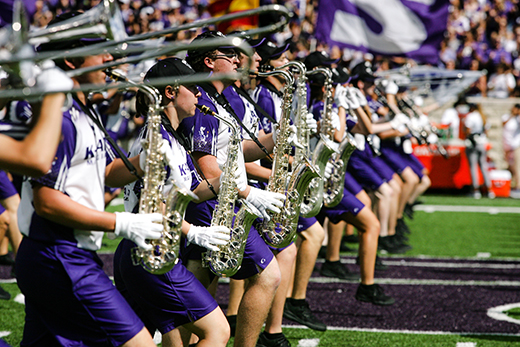 My Experiences
K-State Bands
What is, What Could Be
Organize to Succeed
Needs
Reason/Justification
End Result Desired
Purpose
Benefits
“System”
Identify Need
Timeline
“Players” Involved
Marketing
Identify Sources/Methods/Donors
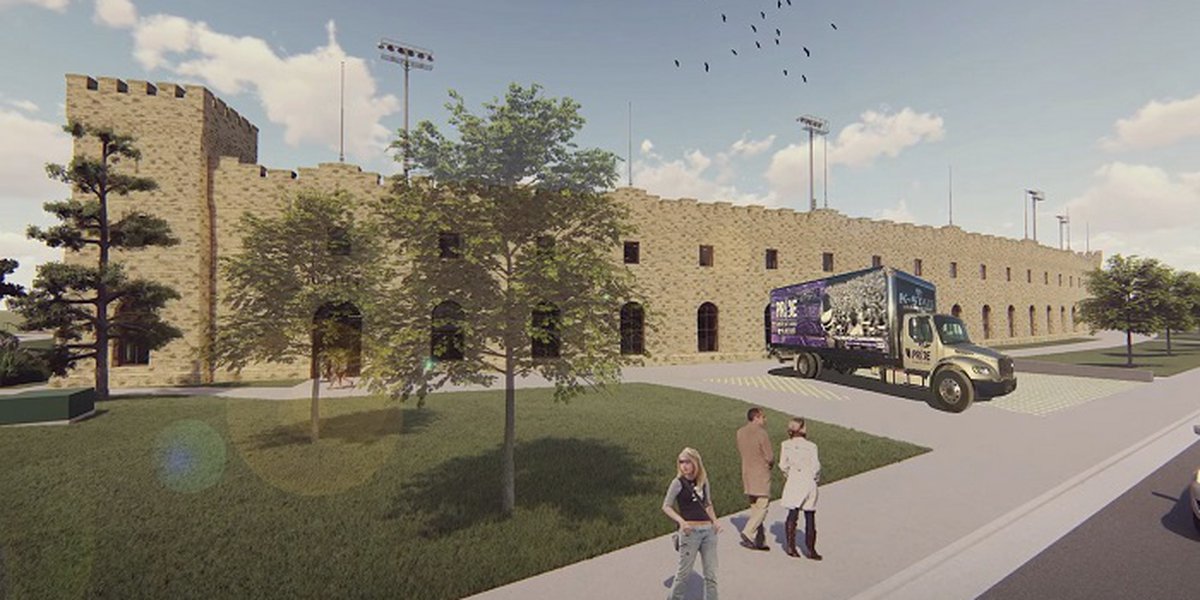 Example
Tracz Family Band Hall
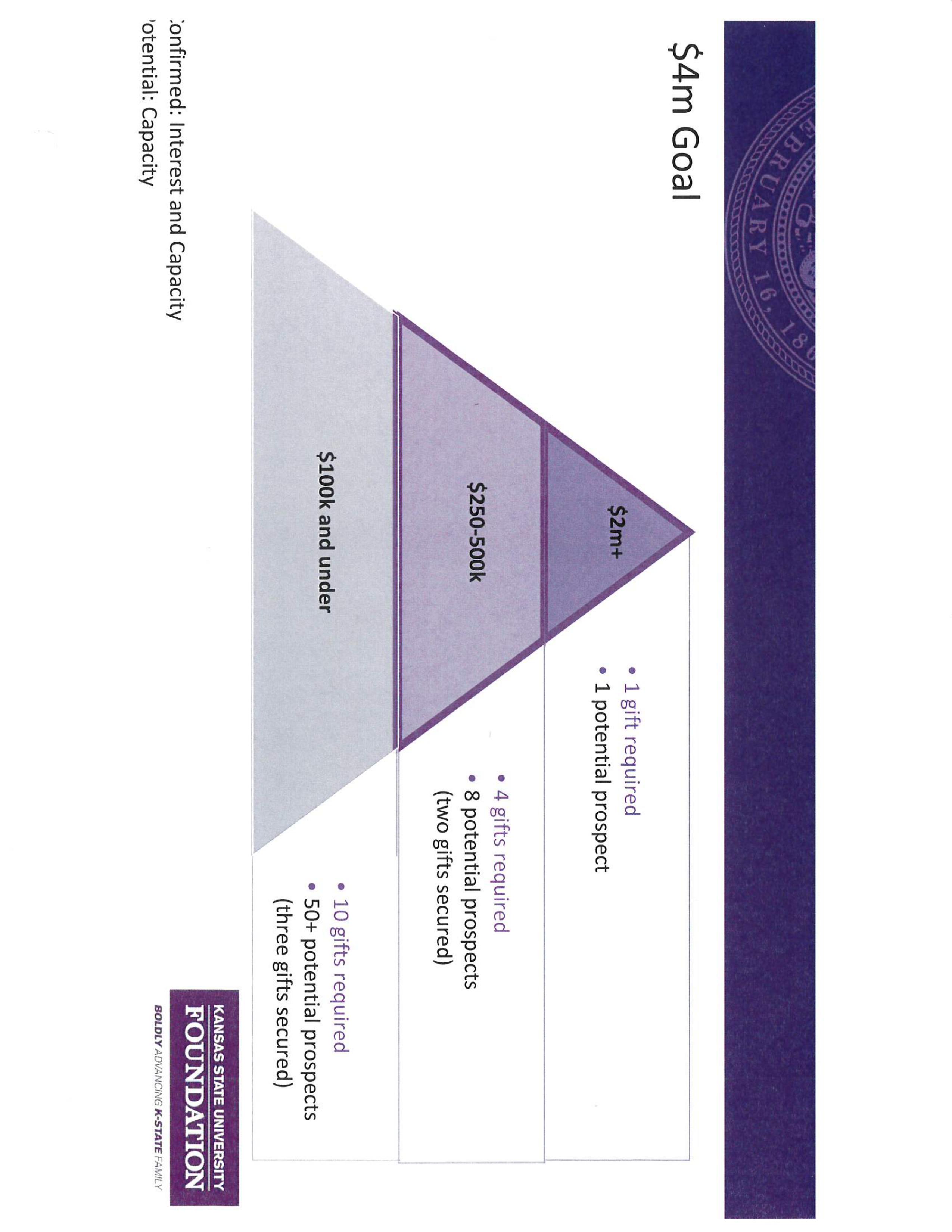 Donor Pyramid
9
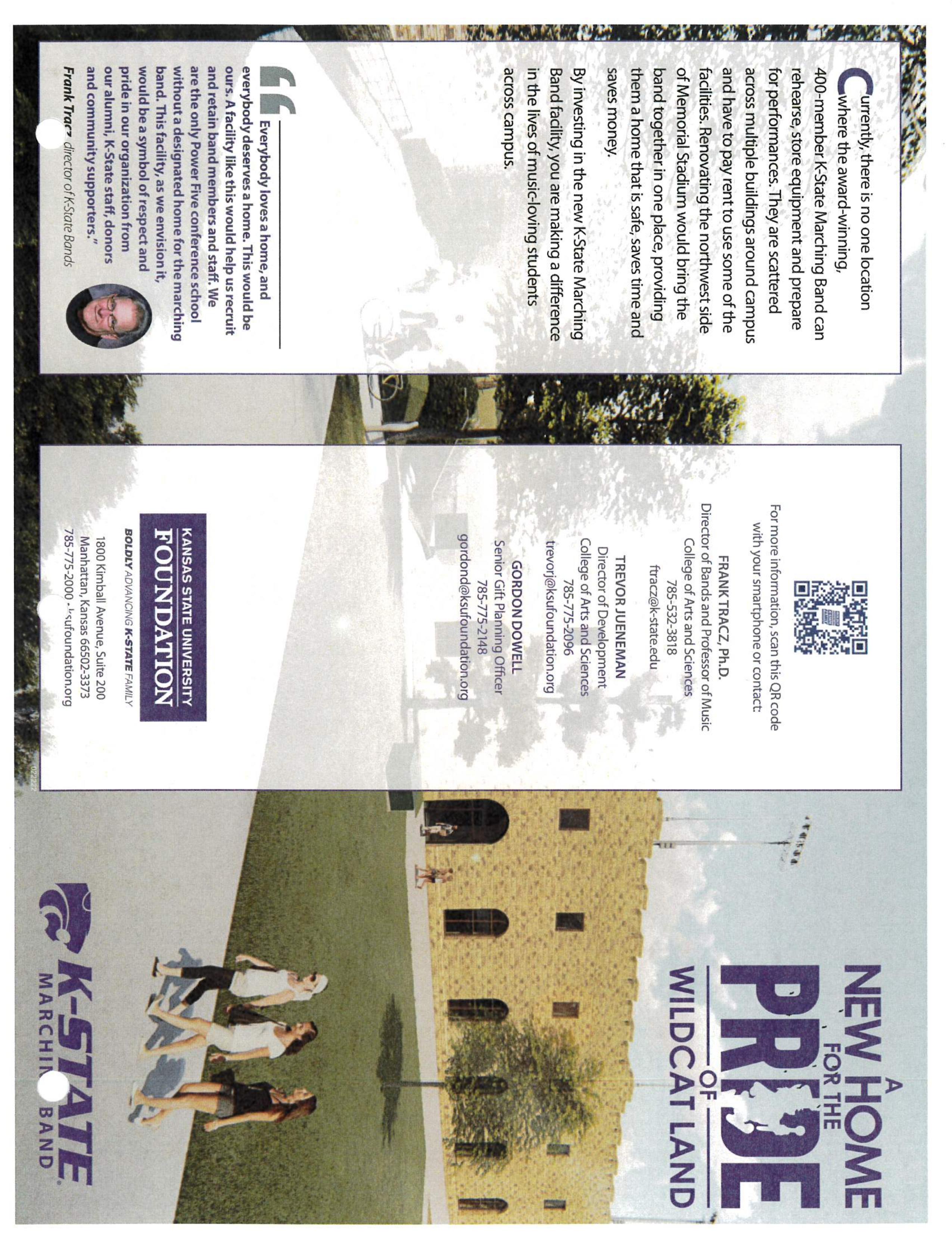 TFBHBrochure
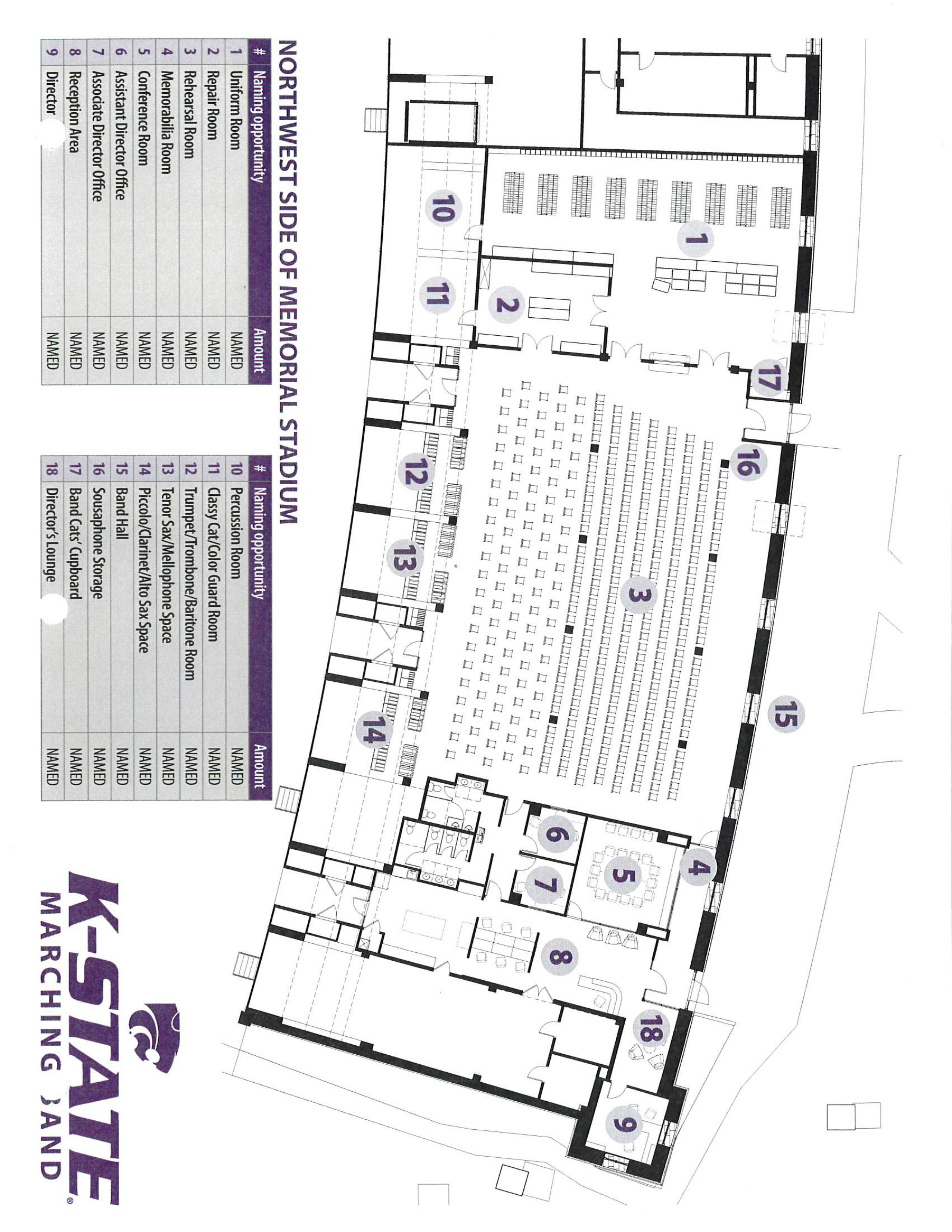 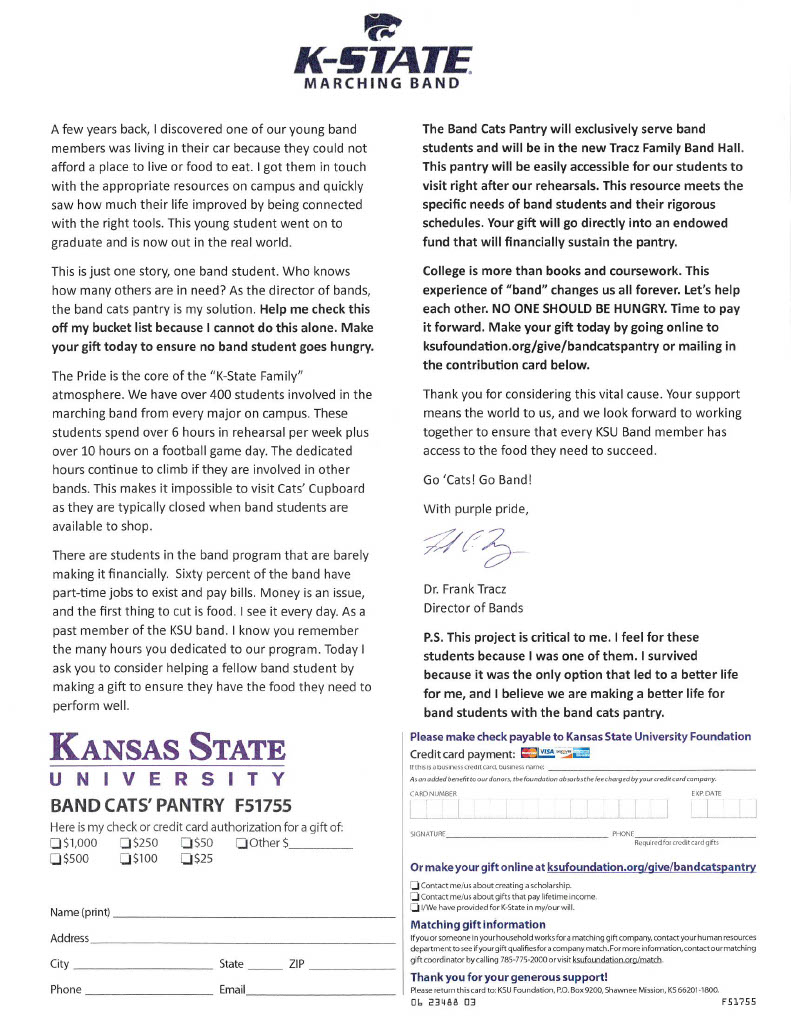 Band Cats’ Pantry
Reason
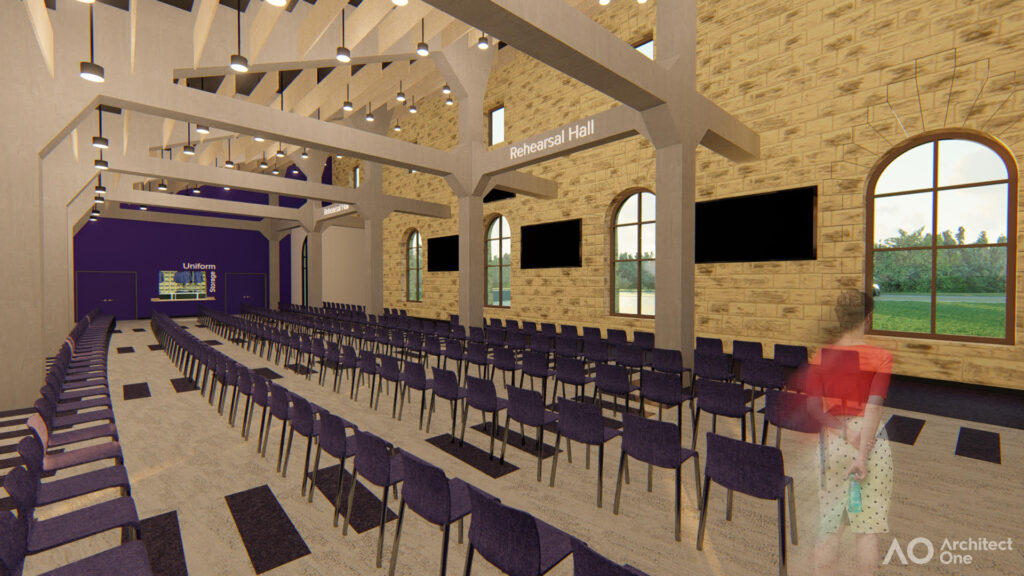 Band Cats’ Pantry Video
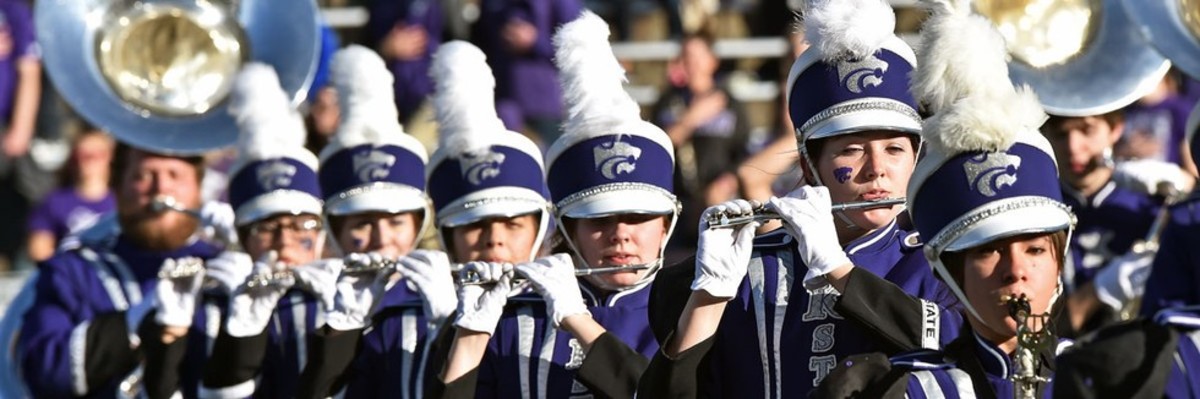 Results
Tracz Family Band Hall – $5.3 Million
Band Cats’ Pantry – Endowed $125,000
SUmmary
I Knew Nothing
I Learned
Longevity Pays Forward
L.I.B.T.Y.F.I.
15
Dr. Frank TraczDirector of BandsKansas State Universityftracz@ksu.edu